Три состояния вещества. Различие в молекулярном строении газов, жидкостей, твердых тел.
Необычные свойства обычной воды?
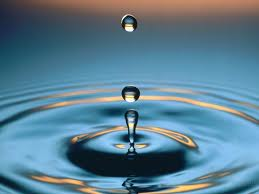 Загадки про...«Светофор!»
1.Без рук, без ног все бежит.
2.Зимой греет, весной тлеет, летом умирает, осенью оживает.
3.Без рук, без ног немал клочок, к верху ползет.
Идеи для уменьшения травматизма. «Учебный мозговой штурм»
Известно, как опасны современные кафельные лестницы в дождь и в гололед. Почему? Спасем сами себя!
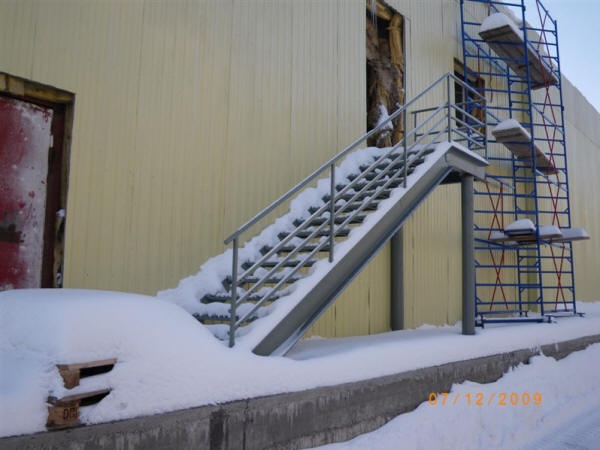 Проверяем домашнее задание. «Творчество работает на будущее».
Утонет ли вареное
яйцо в пресной и 
соленой воде?
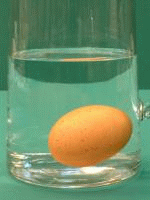 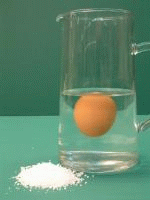 Традиционное задание.
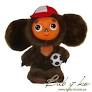 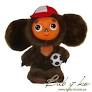 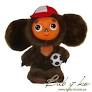